Vogue Photobooth LED Enclosure rental Santa Ana
https://sites.google.com/view/orangecountyspincamvideobooth/home
[Speaker Notes: https://drive.google.com/file/d/1BU2dmGMqCW6_ZaoTBHXY7iaxMTW1rWsr/view?usp=sharing
https://drive.google.com/file/d/1KQd9JY29fY0d-XwBxbuZzQG4491UqLHI/view?usp=sharing
https://drive.google.com/file/d/1MQPhcs34ko80MkI6Ouyvsn-Lom4O-Wzr/view?usp=sharing
https://docs.google.com/document/d/1X8xFiPhY6WlmxJfBOVNZPODHxDHn_pdlGIs-7-fKTq8/edit?usp=sharing
https://docs.google.com/document/d/1X8xFiPhY6WlmxJfBOVNZPODHxDHn_pdlGIs-7-fKTq8/pub
https://docs.google.com/document/d/1X8xFiPhY6WlmxJfBOVNZPODHxDHn_pdlGIs-7-fKTq8/view
https://docs.google.com/presentation/d/1ebHOjiOp-8ZTjlK9wrofie0dwk5ffhhugiyDqfk0ENc/edit?usp=sharing
https://docs.google.com/presentation/d/1ebHOjiOp-8ZTjlK9wrofie0dwk5ffhhugiyDqfk0ENc/pub?start=true&loop=true&delayms=3000
https://docs.google.com/presentation/d/1ebHOjiOp-8ZTjlK9wrofie0dwk5ffhhugiyDqfk0ENc/view
https://docs.google.com/presentation/d/1ebHOjiOp-8ZTjlK9wrofie0dwk5ffhhugiyDqfk0ENc/htmlpresent]
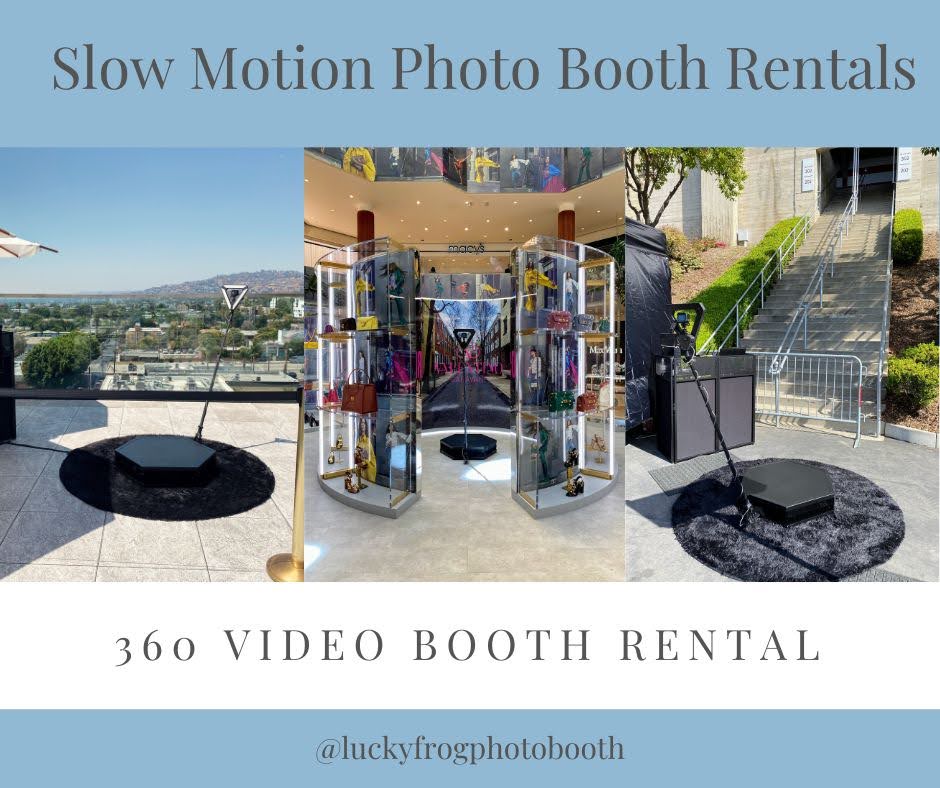 Vogue Photobooth LED Enclosure rental Santa Ana